Сколько в Кронштадте мостов ?
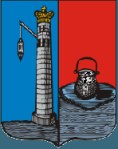 5
3
6
4
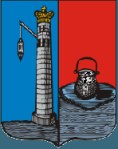 Макаровский мостБыл построен в 1913 году ко дню открытия Морского собора. Он переброшен через овражный парк
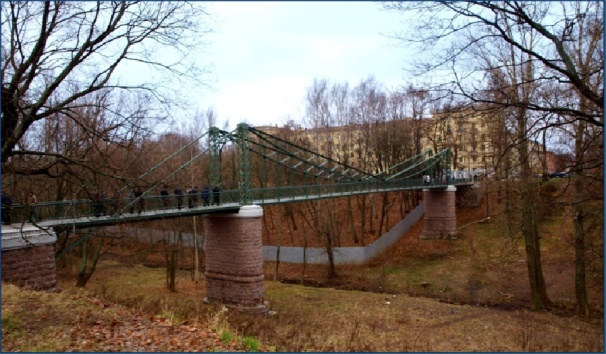 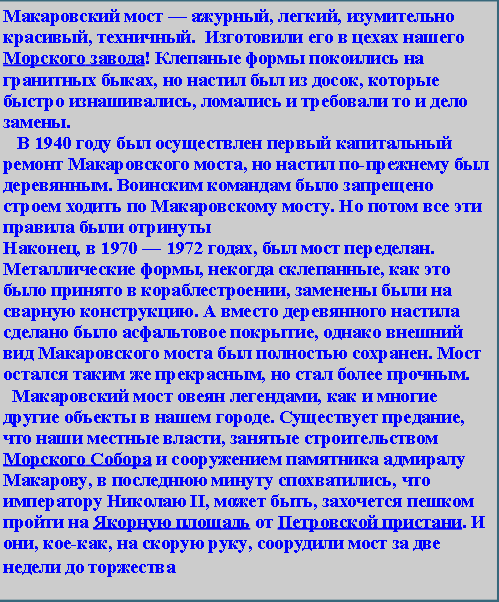 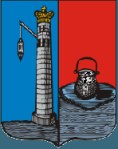 Доковый (разводной) мост Мост через канал Петра Великого. Примечателен тем, что отводится в сторону и пропускает корабли в док на ремонт
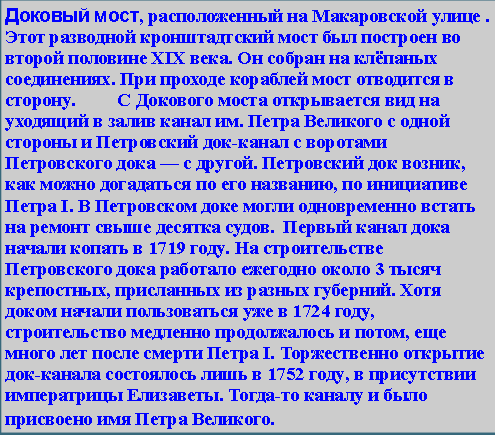 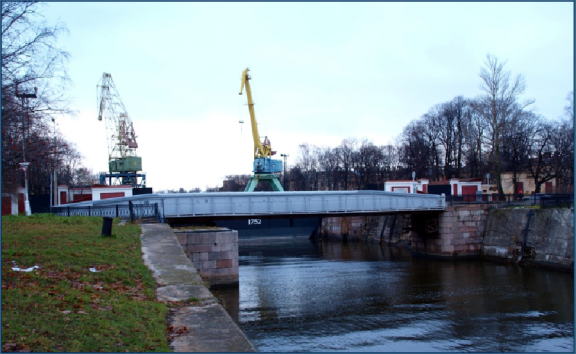 Синий мостМост через Обводный канал . Под Синим мостом — футшток, полный нуль, от которого в России отмеряют как океанские глубины, так и космические высоты
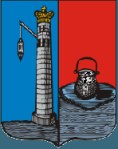 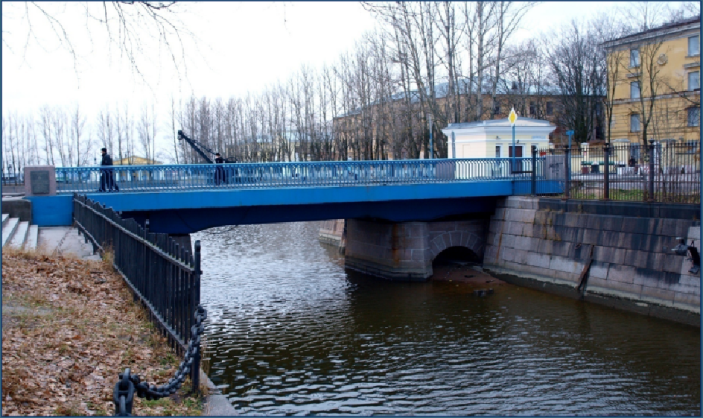 Пеньковый мостУ него есть одна особенность, отличающая его от других мостов-братьев: металлическое покрытие в виде чугунных шашек. Первый мост с петровских времен
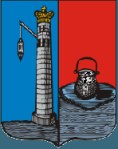 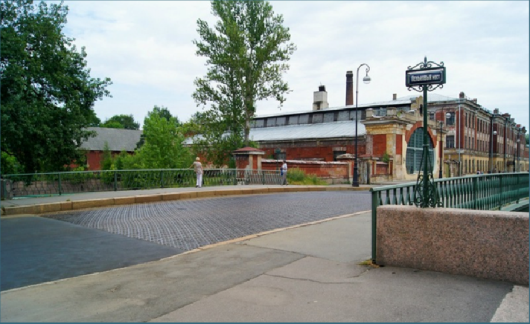 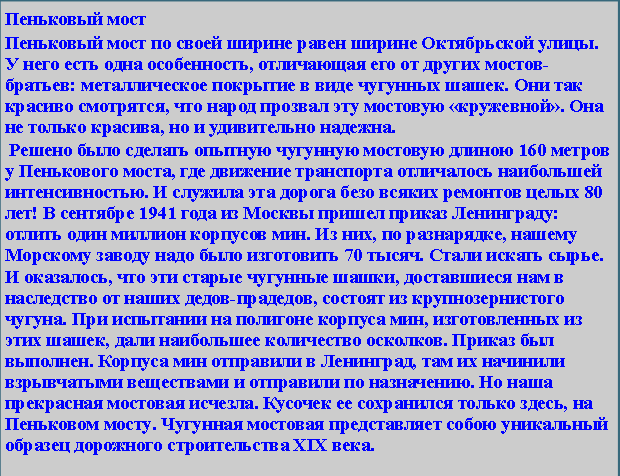 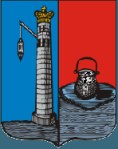 Офицерский мостикнаходился напротив Дома Офицеров, от него остался только гранитный устой. Этот мост специально был устроен для прохода чиновников Военного порта в здание Кронштадтского морского собрания
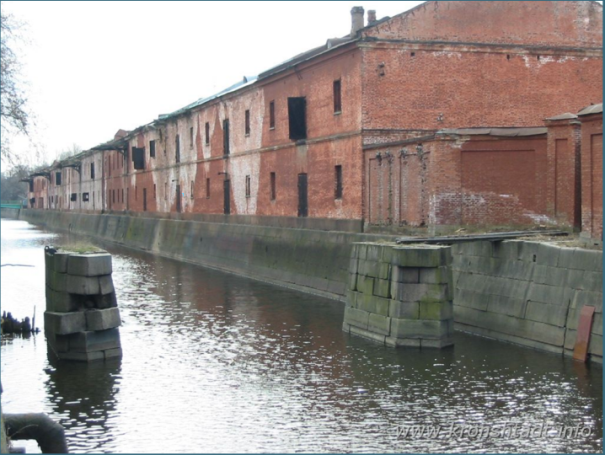